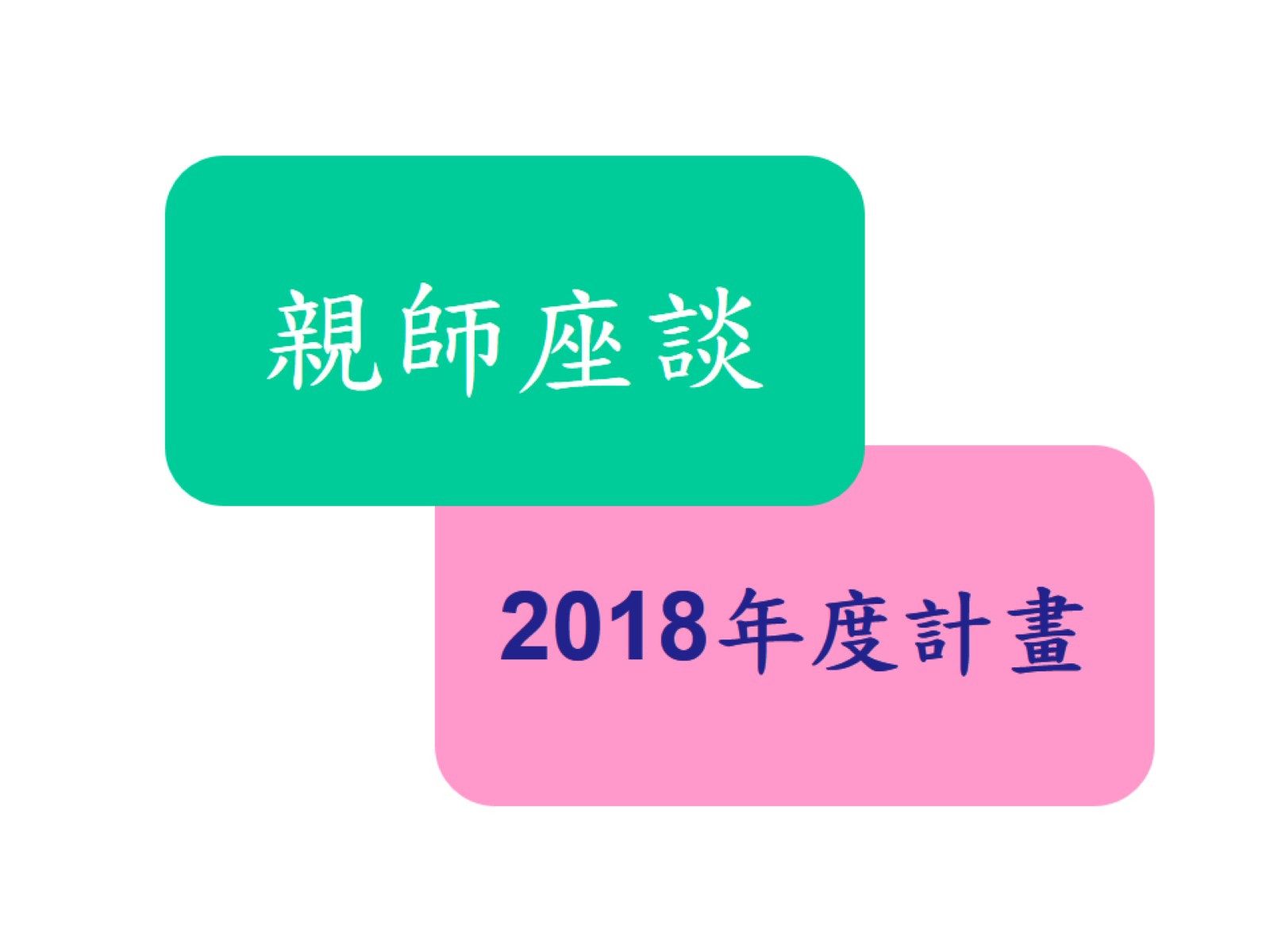 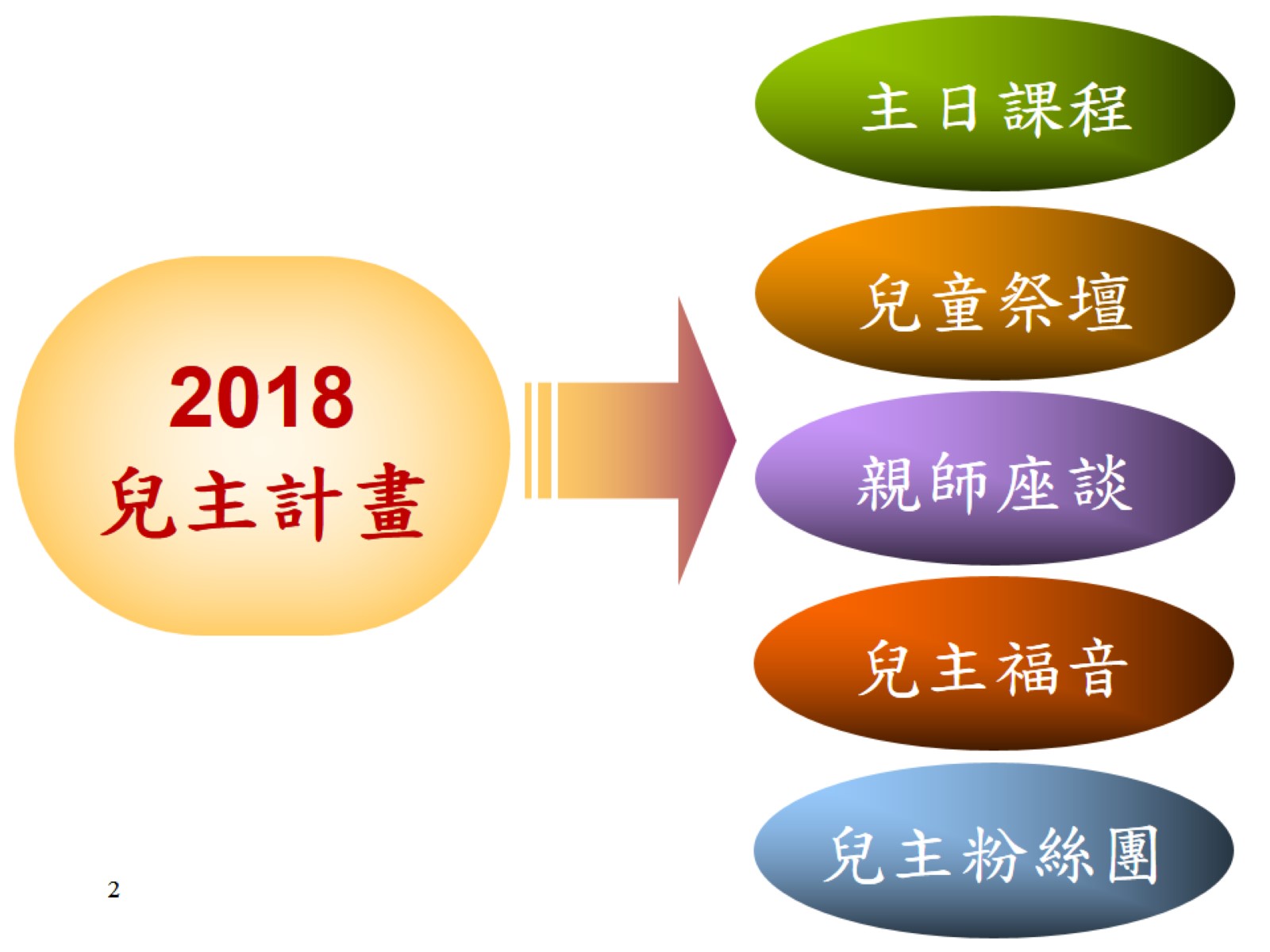 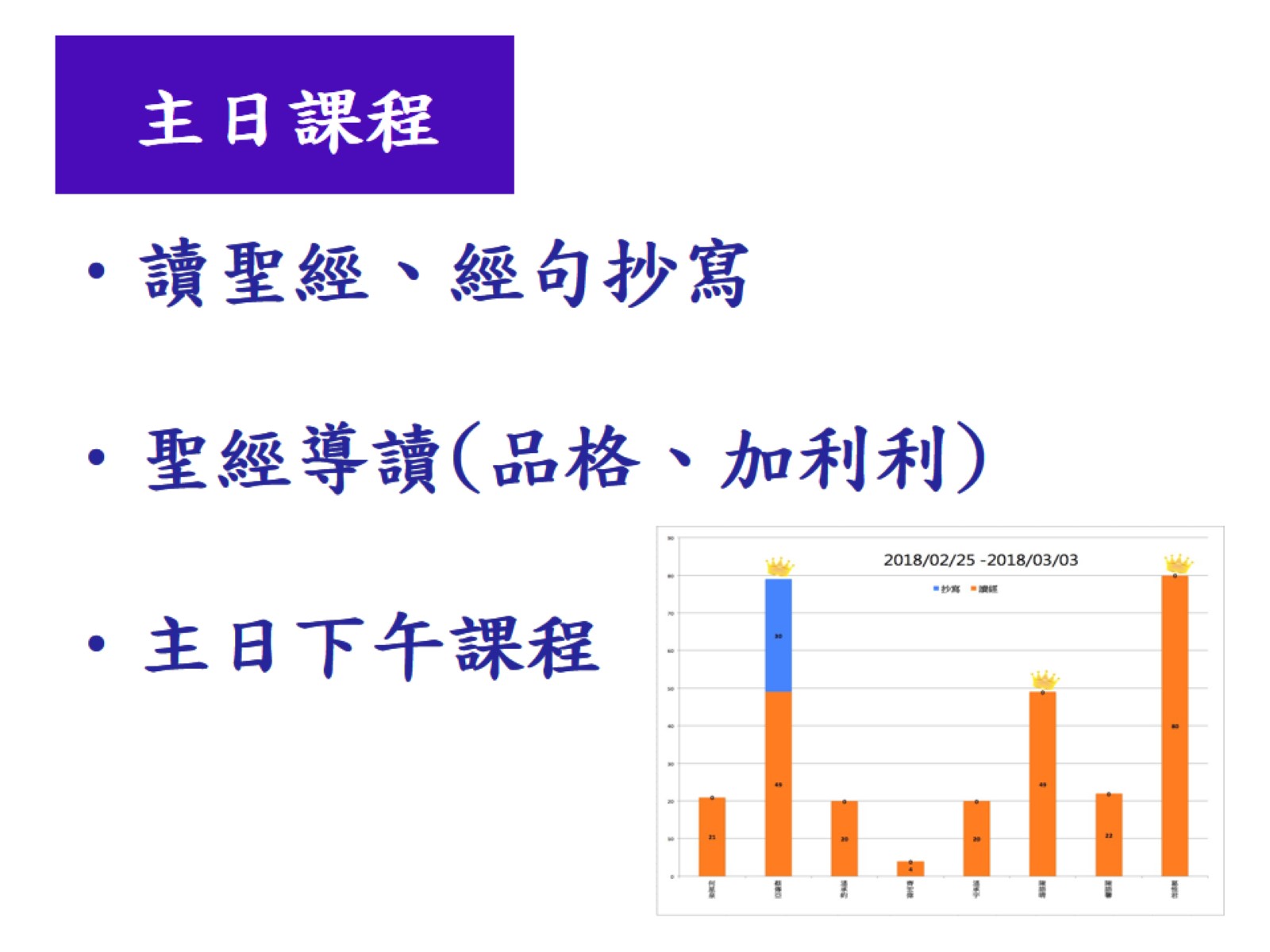 主日課程
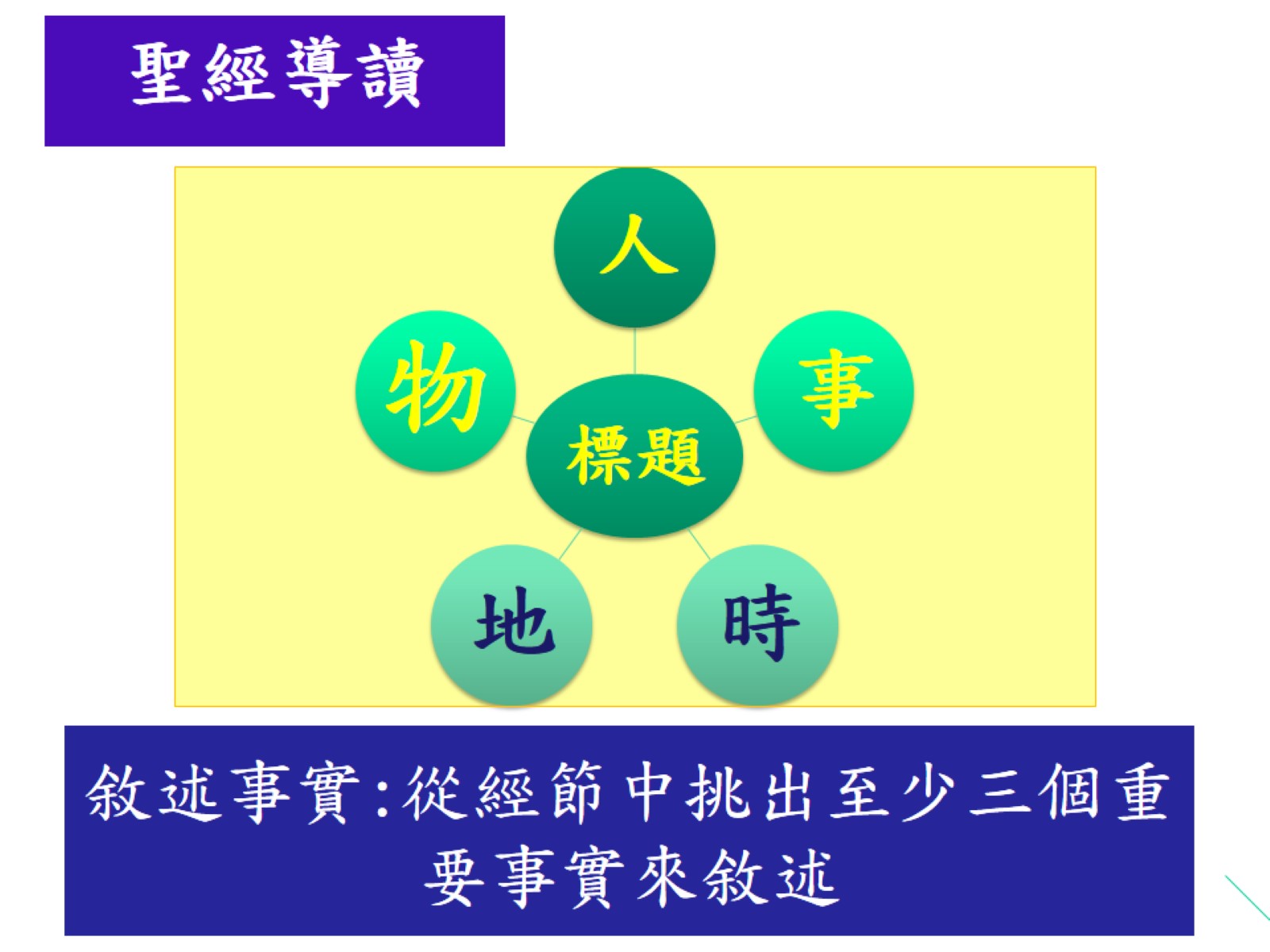 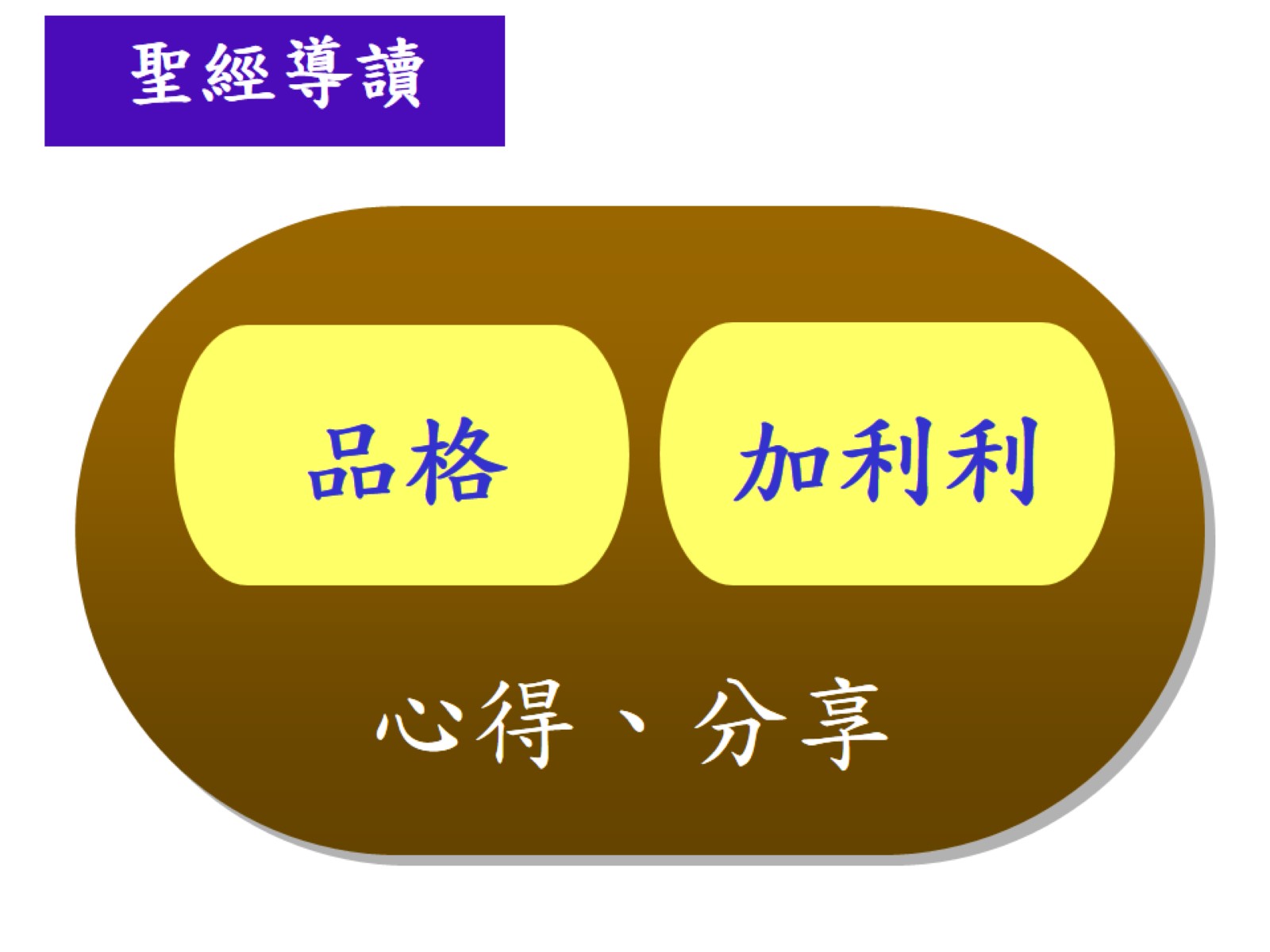 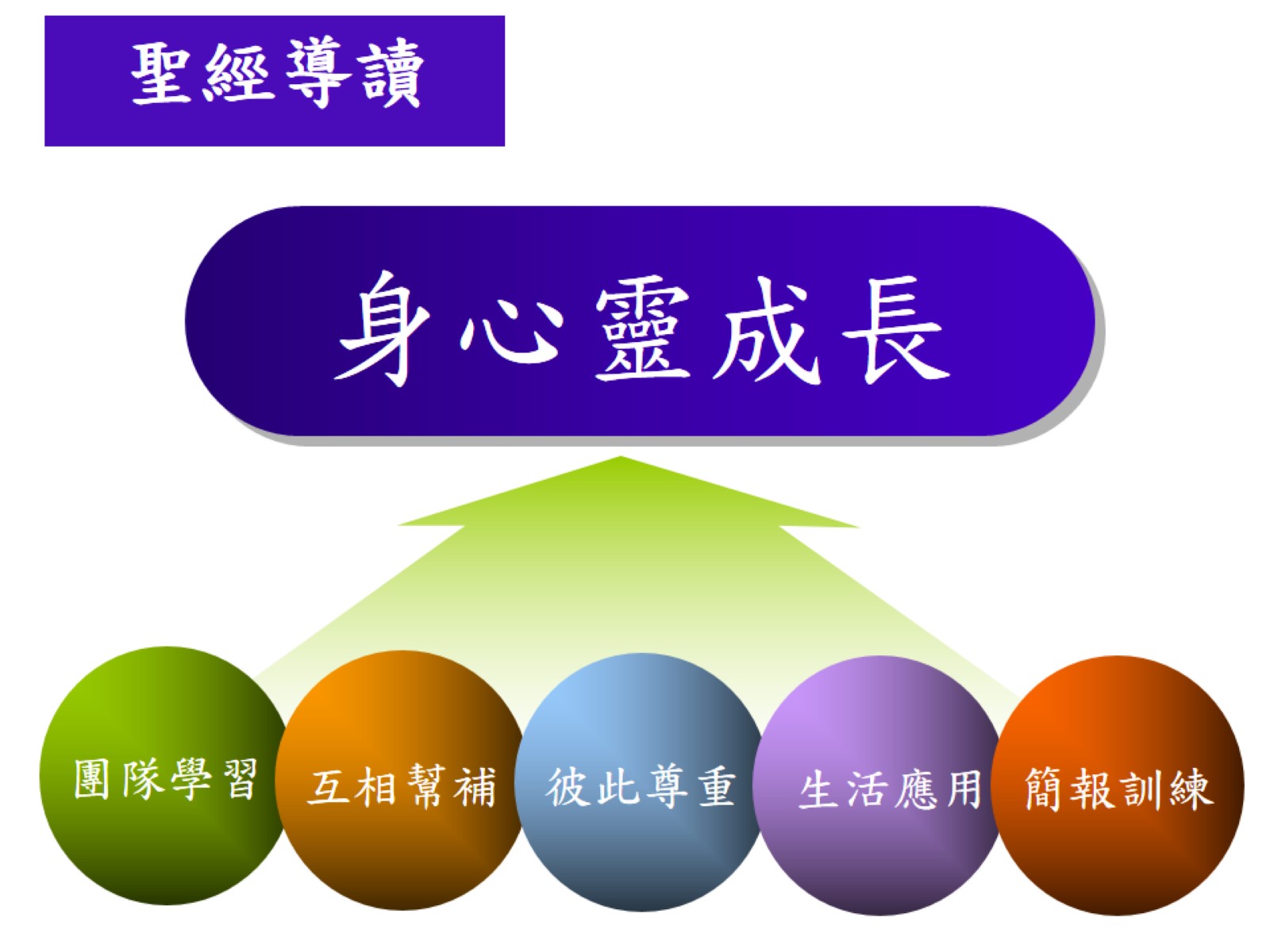 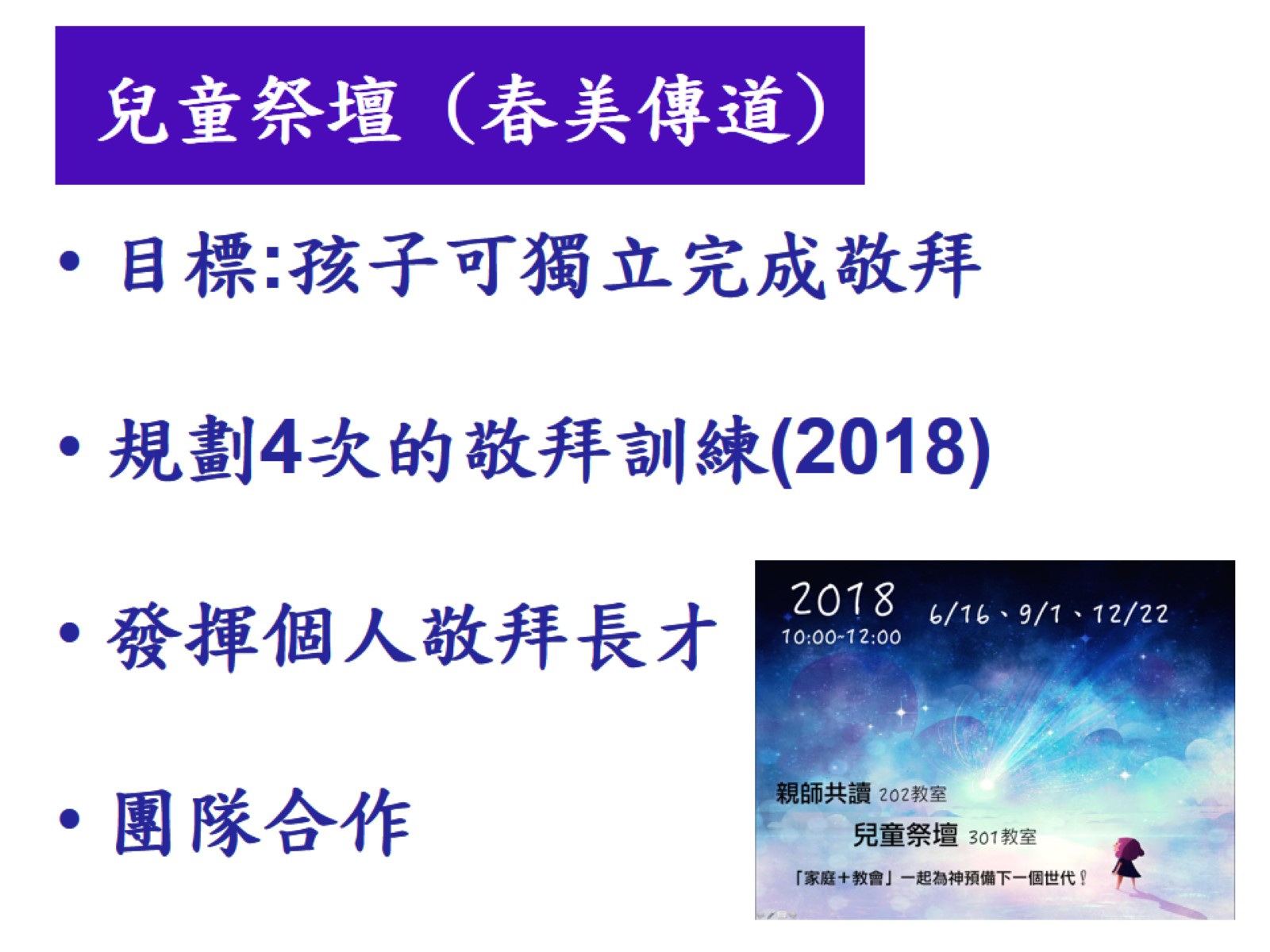 兒童祭壇 (春美傳道)
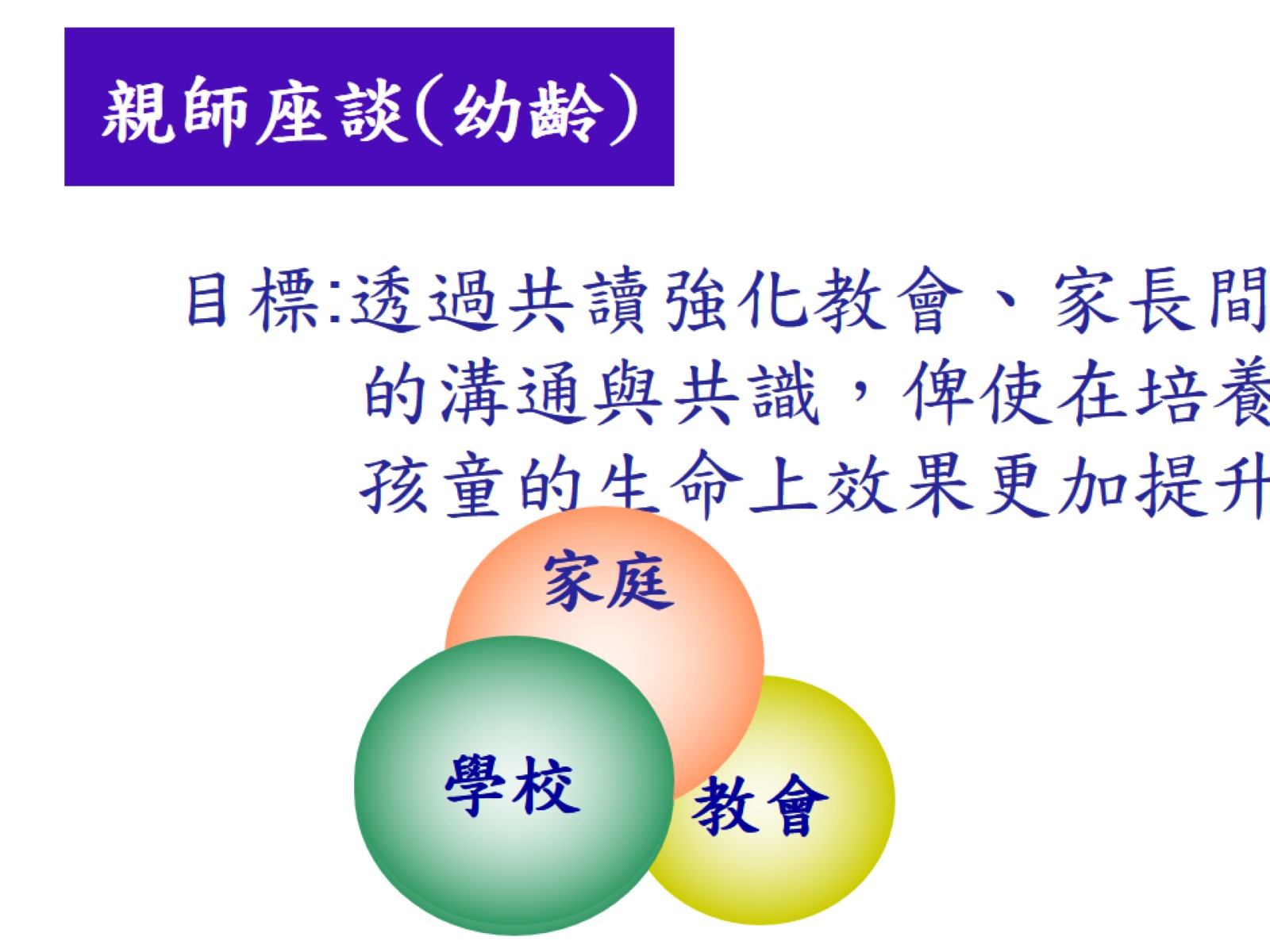 親師座談(幼齡)
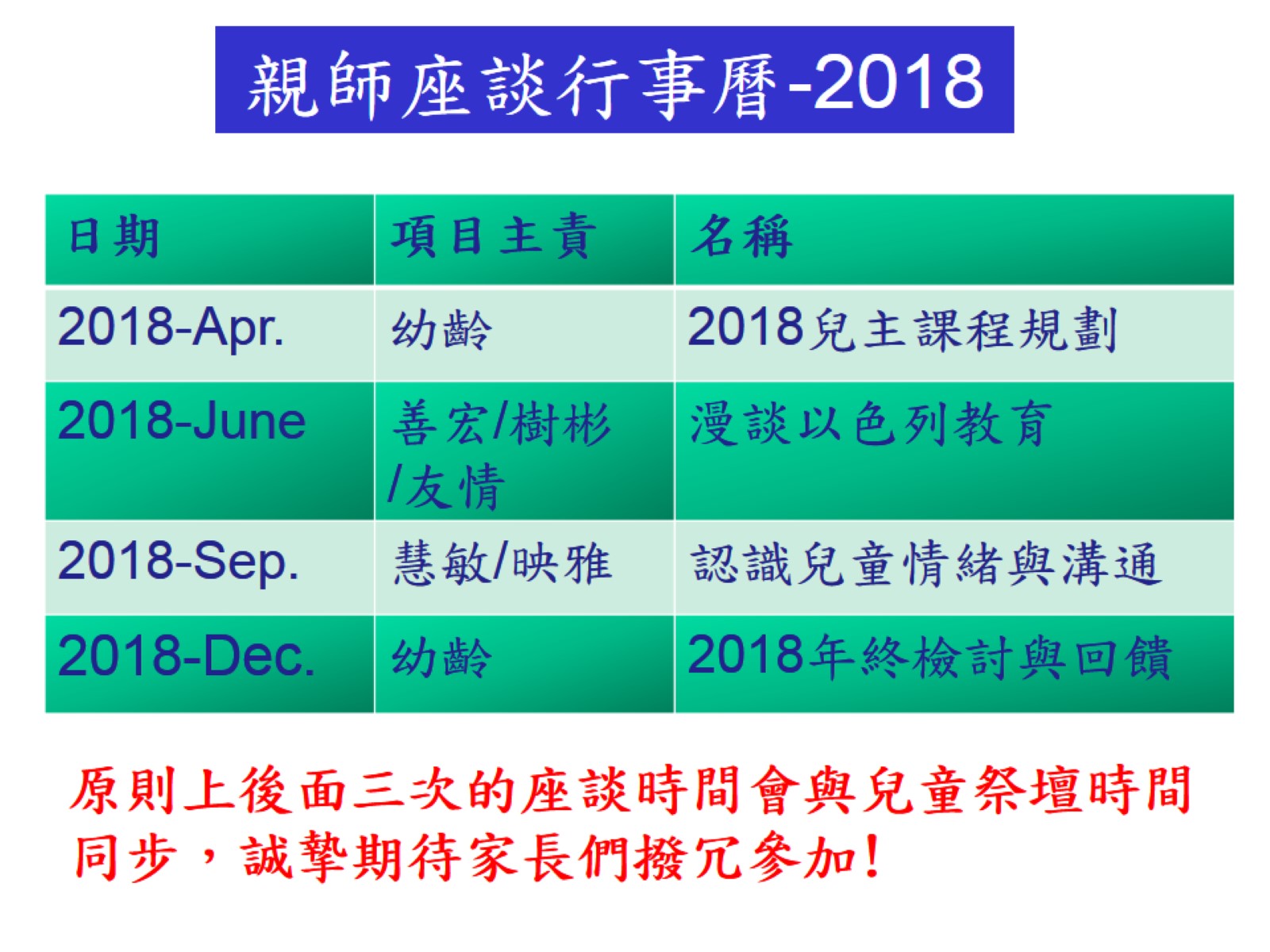 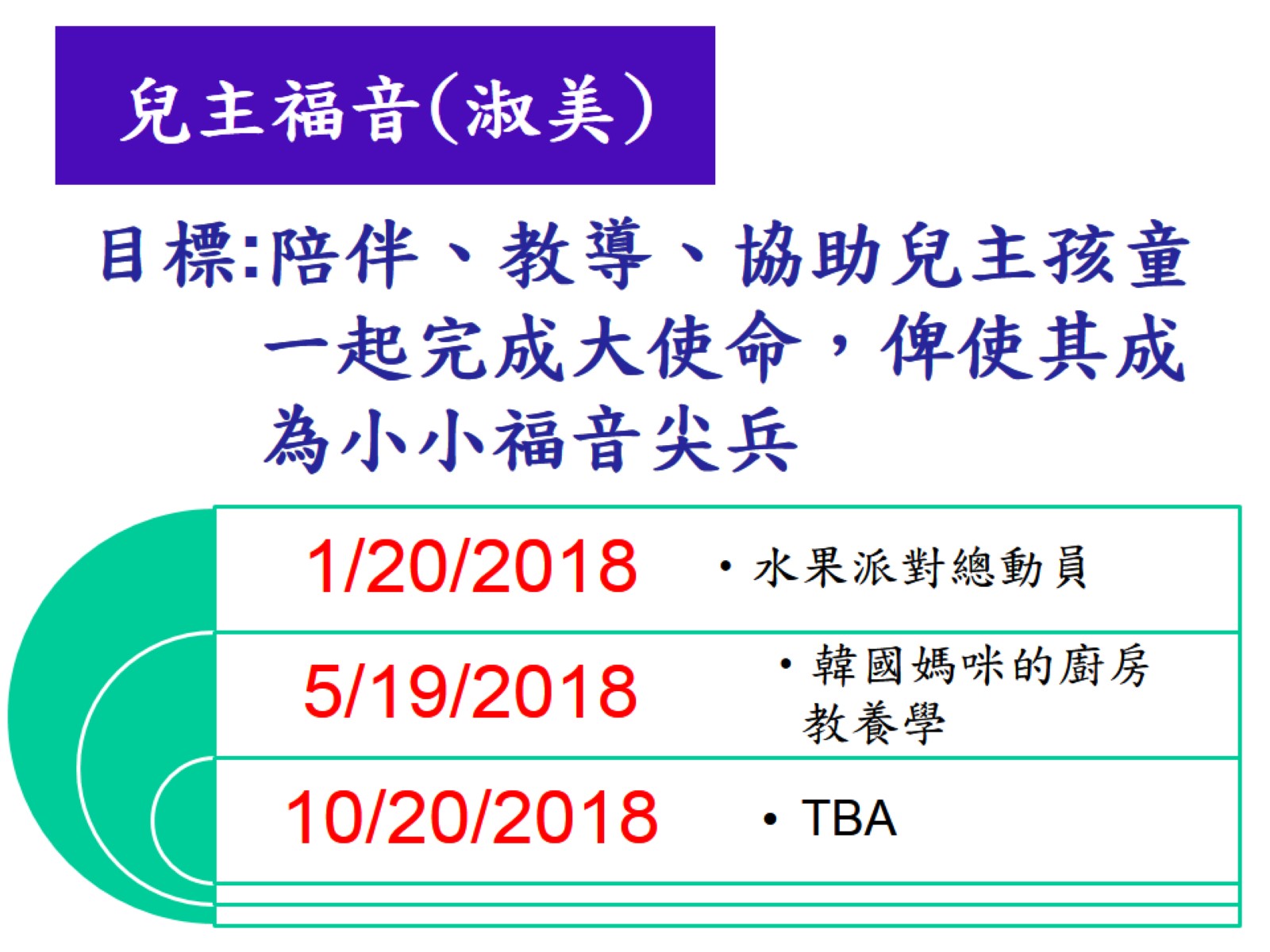 兒主福音(淑美)
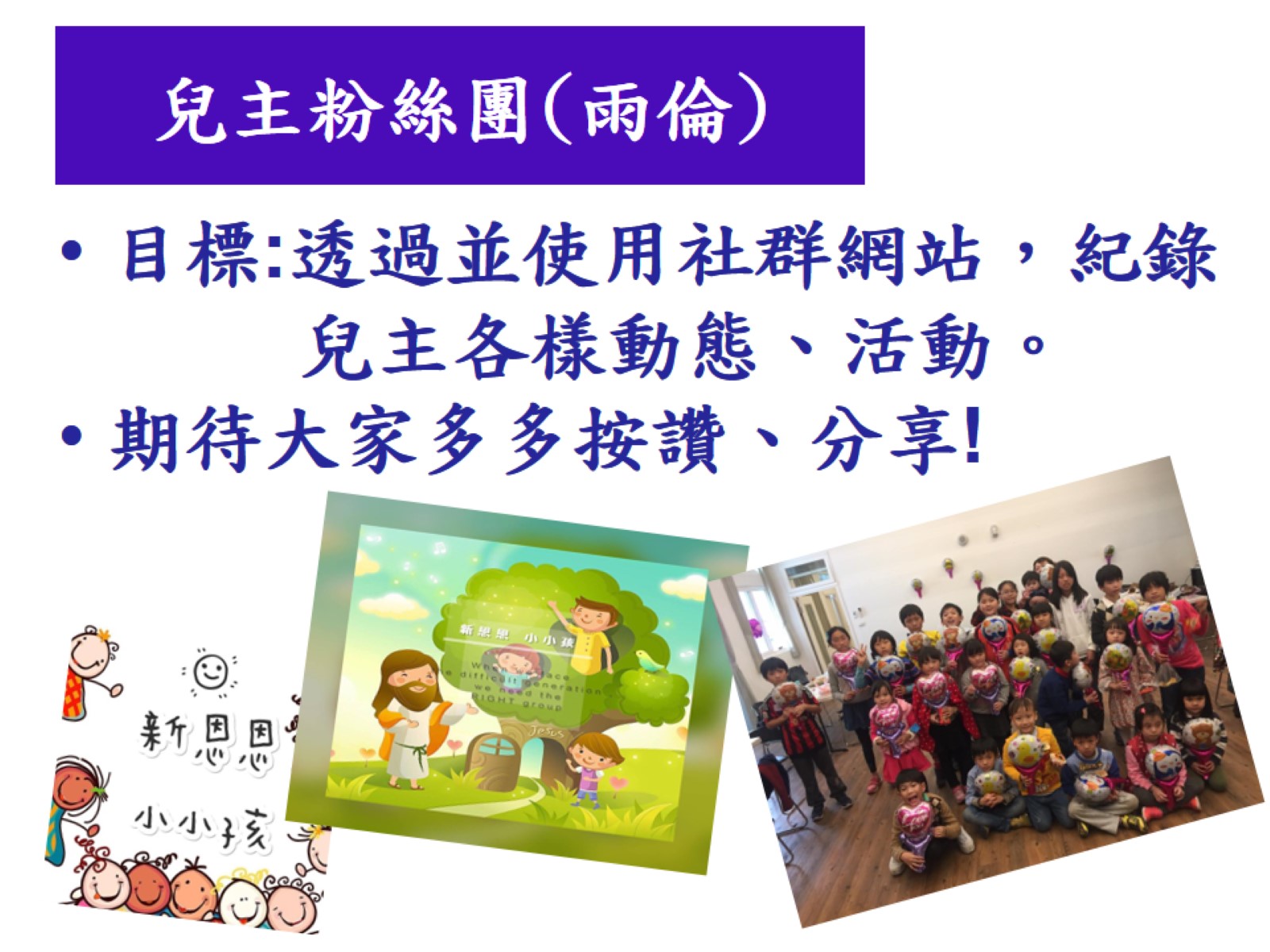 兒主粉絲團(雨倫)